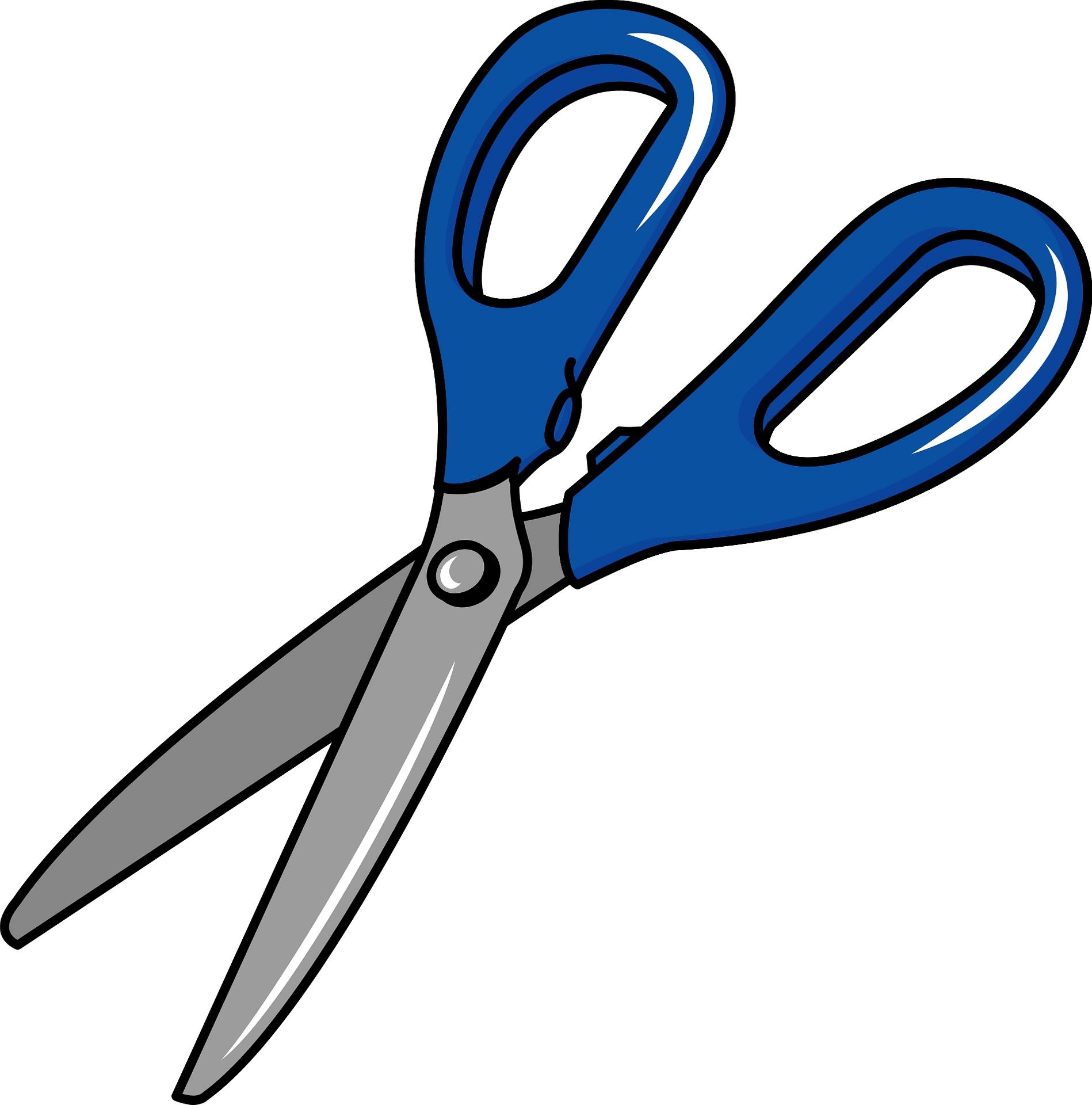 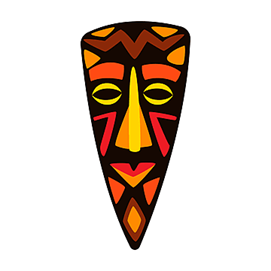 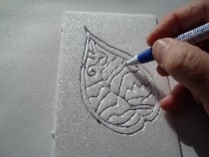 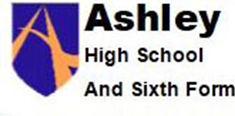 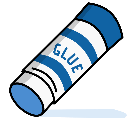 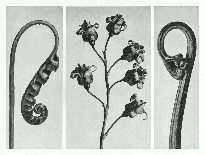 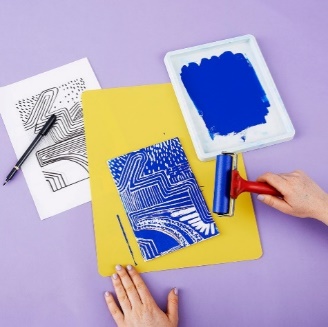 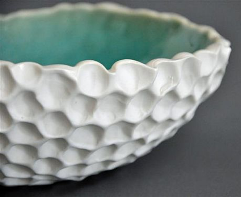 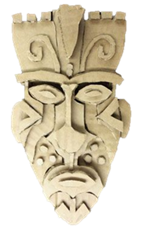 African Art
2D Relief Masks
 & Printing
Ceramics
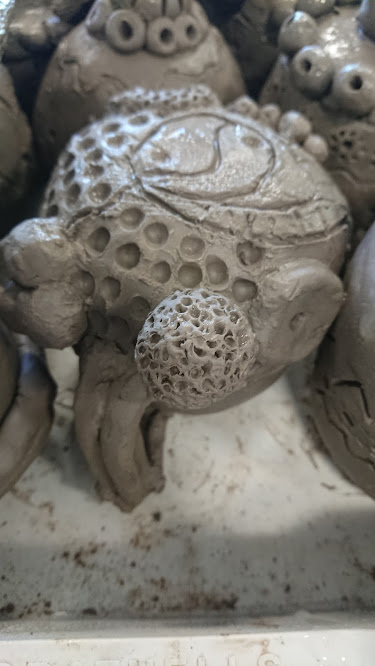 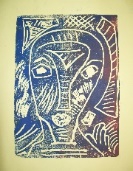 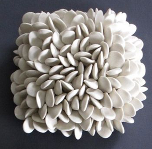 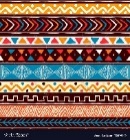 Half Term 1 &  2	     			Half Term 3 & 4			Half Term 5 & 6
Creative Studies Year 9
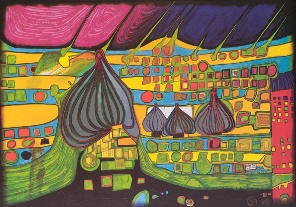 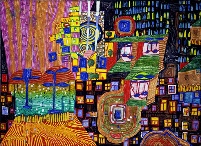 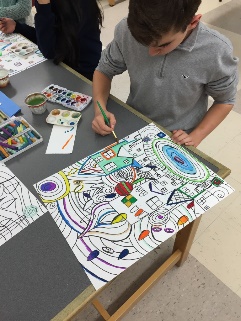 Hunderwasser
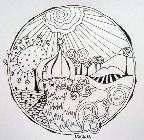 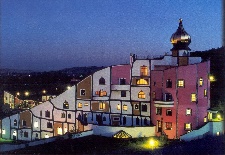 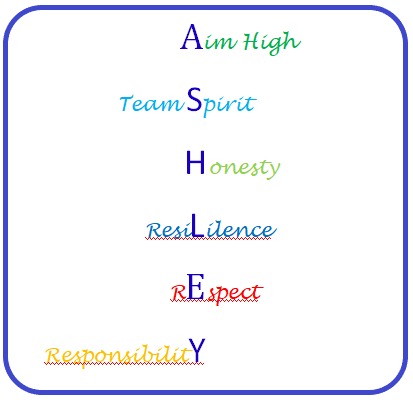 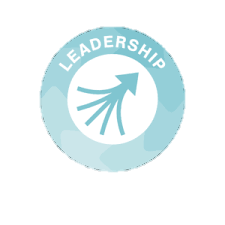 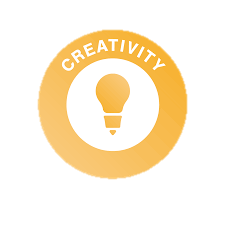 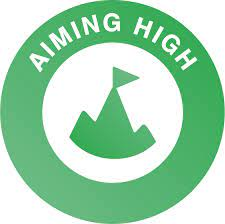 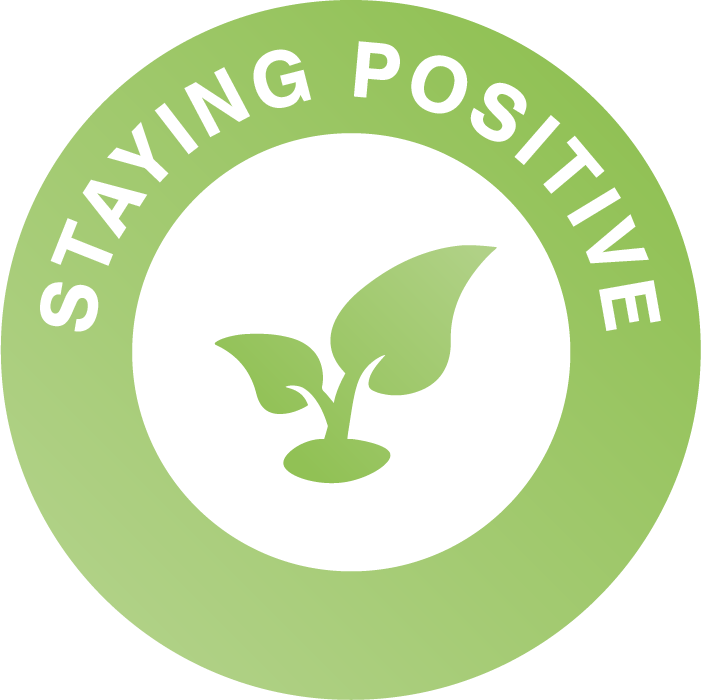 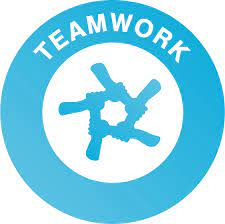 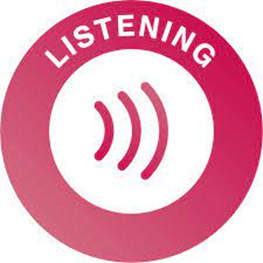 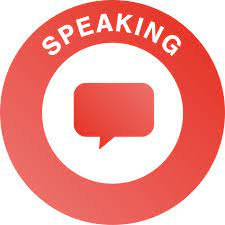 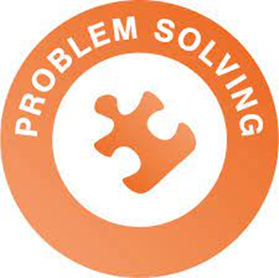